Taking Action on Hearing Loss
[Your Name]
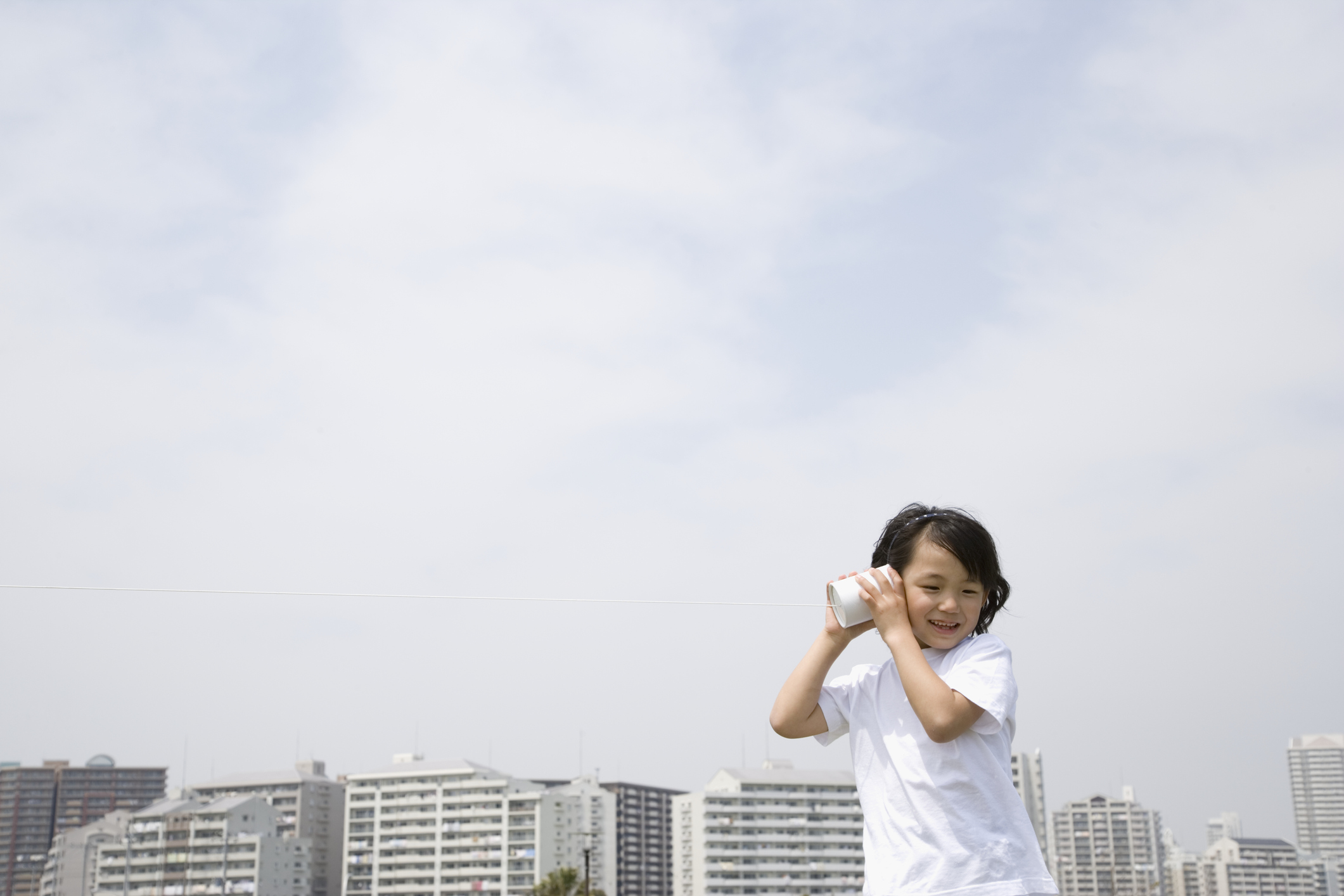 Did You Know?
According to the World Health Organization, 1.5 billion people worldwide are living with hearing loss.
By 2050, it is estimated that 1 in 4 people worldwide will have hearing loss, and hearing loss is the third most common chronic health condition in older adults.
Hearing loss is a growing public health concern.
ASHA and YouGov conducted a national poll to gauge how Americans view hearing loss
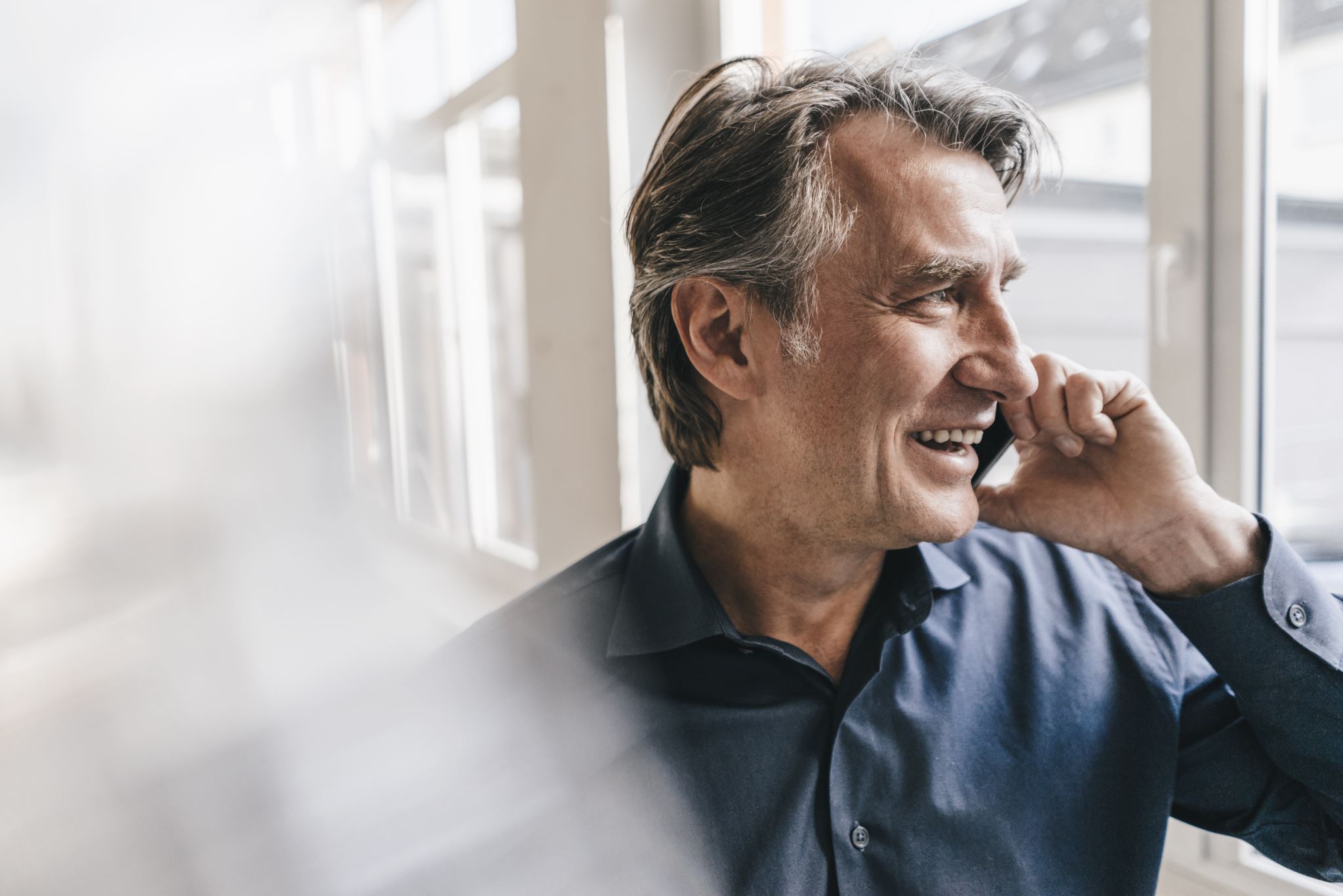 Data was collected between March 16 and March 23, 2021.  The survey was carried out online. 
A nationally representative sample of US Adults 18+ (n=2,439) was constructed and balanced to be representative of all US adults 18 and over. 
The following results are from that poll.
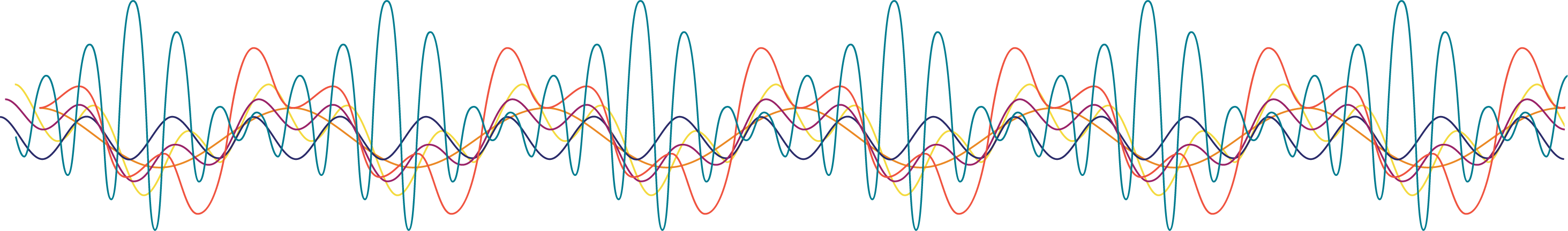 Importance of Maintaining Hearing Health
Most Americans feel that hearing health is important
80%Extremely/Very Important
This is true across all age groups and is especially pronounced among Baby Boomers (85%).
A surprisingly low percentage of Americans have actually had hearing tests in the past five years (even among those who consider it “extremely important,” only 23% have had their hearing tested).
Yet roughly half of Americans report some degree of hearing trouble – and most have not sought treatment
Hearing Health Description
Of those with some degree of difficulty, the vast majority seem resistant to the idea that they are in need of treatment.
Only 11% of those experiencing self-acknowledged hearing difficulty have been treated.
51%Hearing Trouble
Only two in 10 US adults report having their hearing tested in the past 5 years
Medical Services Received Past 5 Years
Americans are only a third as likely to have had their hearing tested as their vision.
More surprising still, only 21% of Baby Boomers have had their hearing tested in this timespan.
Americans seem complacent toward addressing minor to moderate hearing difficulty
Agreement Statements: Barriers to Treatment
6-in-10 of those with untreated hearing trouble say that if their hearing is fine in some situations, they don’t feel they need treatment—and nearly the same amount indicate that they would only want to be treated if their hearing difficulty was severe.
Majorities of Americans would be likely to seek treatment if their spouses/partners, children, or grandchildren asked them to do so.
Likelihood to Seek Treatment if Asked by:
Nearly half would be likely to do so if a friend encouraged them.
Over three fourths of those experiencing hearing difficulties indicate they’ve been having trouble hearing for over a year
More than a third have been experiencing it for over five years.
Length of Time with Hearing Trouble
Among those with hearing trouble who have not sought treatment: 
1+ Years: 76%
5+ years: 31%
78%1+ years
35%5+ years
The vast majority of hearing aid users say their quality of life has improved since wearing
Quality of Life With Hearing Aids
Nearly eight in 10 rate their quality of life either “Much” or “A little bit” better since they began wearing hearing aids
Most remaining wearers rate their quality of life as about the same as before they began wearing aids, with only 2% saying their quality of life has gotten worse.
76%Much/A Little Better
Is It Hearing Loss? A Checklist for Adults
Do you have dizziness, pain, or ringing in your ears?
Do people around you often seem to mumble?
Do you often need to ask people to repeat themselves?
Do others complain about you turning up the TV volume too high?
Do you have trouble following conversation when more than one person is talking?
Do you have trouble hearing on the phone? 
Do you have to listen carefully or put in extra effort to understand conversation?
Do you have trouble hearing in noisy environments, such as restaurants?
Ask yourself these questions:
Why Take Action?
Hearing loss carries a higher risk of developing certain health conditions:
social isolation 
depression 
anxiety 
falls and other injuries 
cognitive decline and dementia
Hearing loss is also associated with  
higher medical costs,
lower wages,
more hospitalizations, increased risk of hospital readmission, and longer hospital stays
Treating hearing loss pays a lifetime of dividends!
Seeking Help
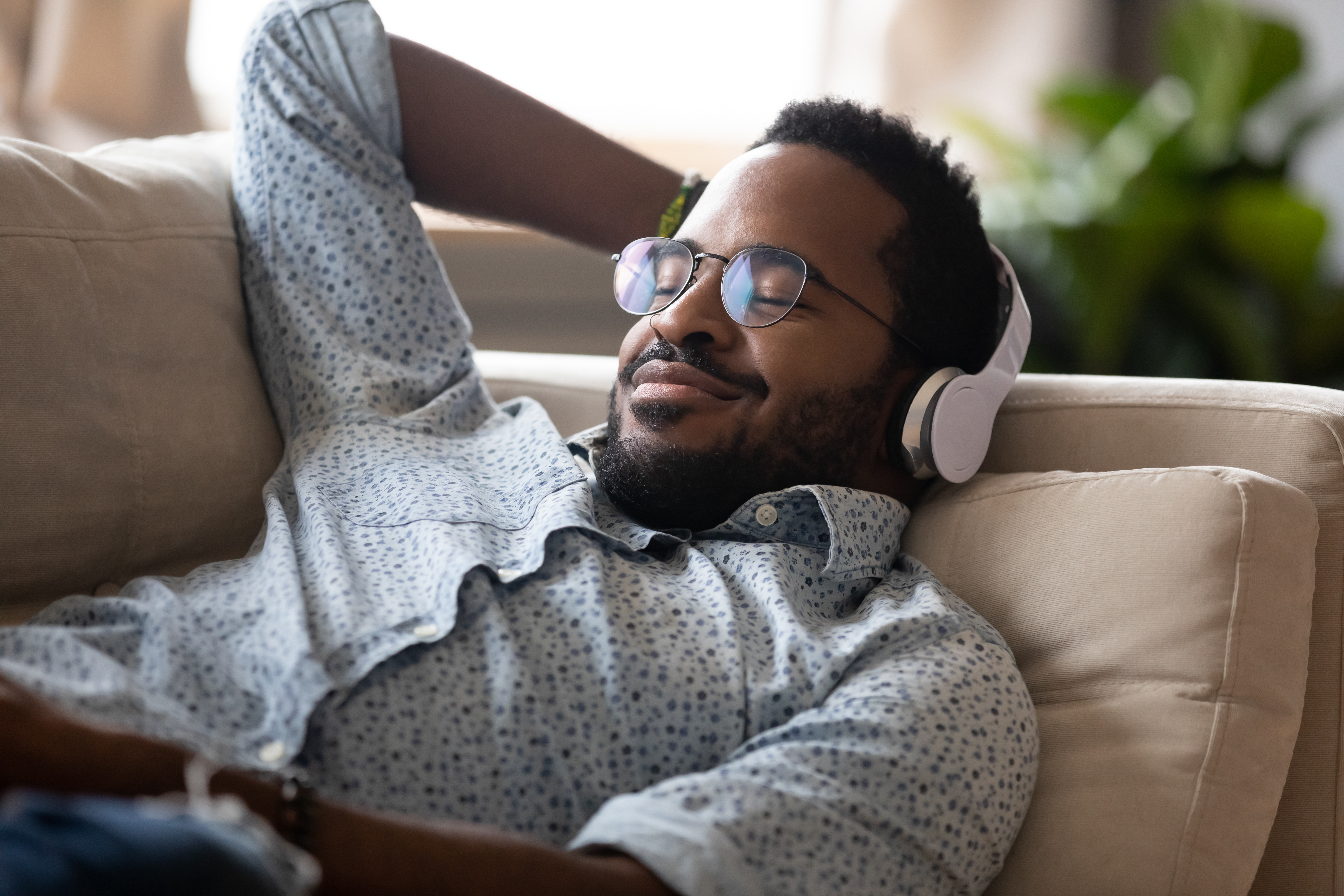 Schedule a hearing evaluation.
Contact a certified audiologist for a full hearing workup.
Listen to the audiologist’s recommendations.
Keep an open mind when your audiologist explains your evaluation results and their recommendations.
Check with your insurance plan.
Find out about your health care benefits for hearing aids.
Educate yourself.
Research different types of hearing aids.
Understand the process.
It may take a few visits to adjust your hearing aid.
5 Steps to Success
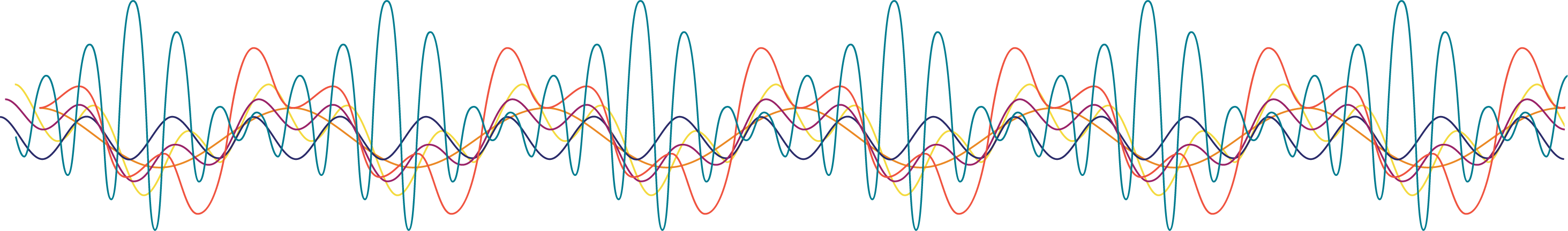 For more information, visit:
www.ActNowonHearing.com
www.asha.org/public
www.asha.org/profind
Meeting Name | 00.00.000